)
)
)
)
BÀI 2: GTLN VÀ GTNN CỦA HÀM SỐ (TIẾT 4)
)
)
)
)
)
)
)
)
)
)
)
)
)
)
NỘI DUNG TIẾT HỌC
Làm bài tập trong SGK (phần 2)
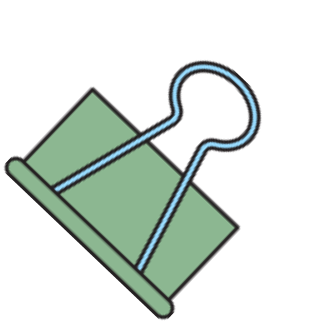 ⬩Bài 5:
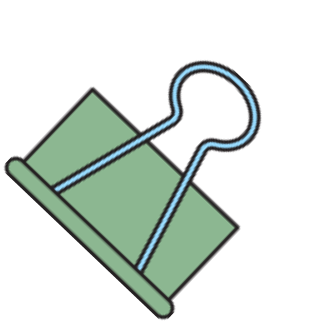 ⬩Bài 5:
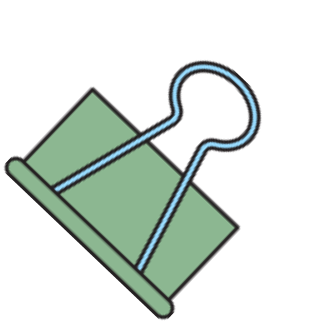 ⬩Bài 6:
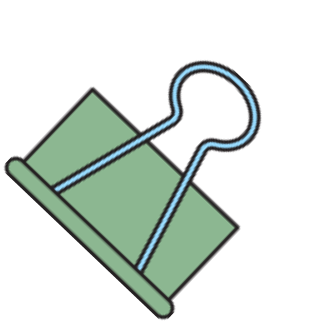 ⬩Bài 6:
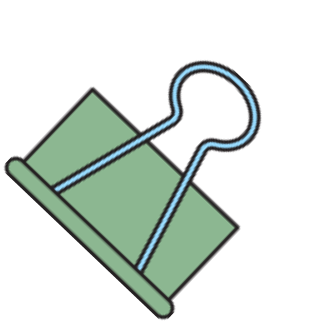 ⬩Bài 6:
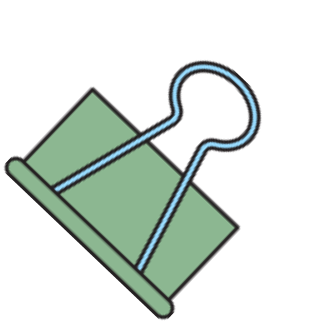 ⬩Bài 7:
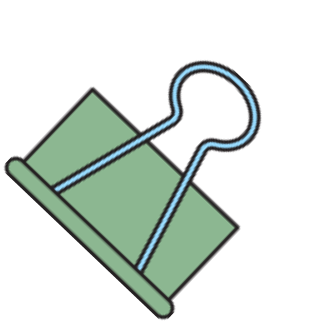 ⬩Bài 7:
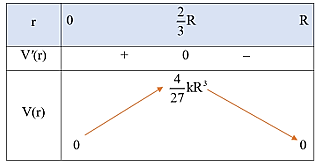 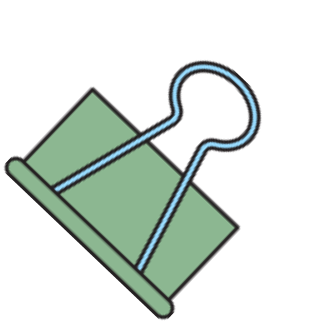 ⬩Bài 7:
HƯỚNG DẪN VỀ NHÀ
01
Ôn lại các kiến thức đã học trong bài
02
Hoàn thành các bài tập trong mục 2.4
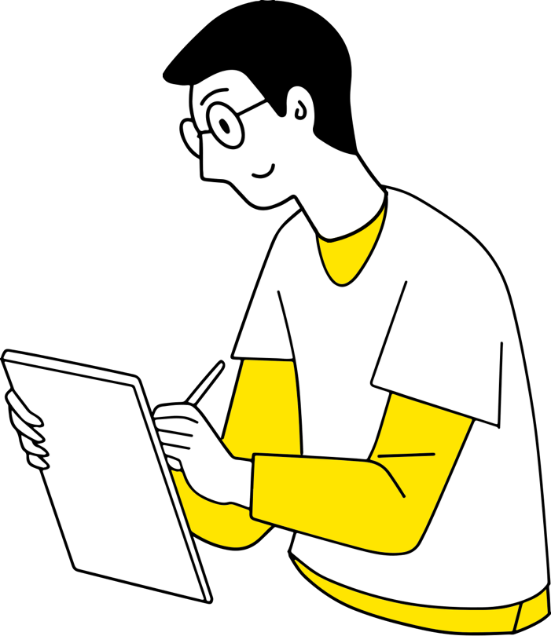 Chuẩn bị bài sau - Bài 3. Đường tiệm cận của đồ thị hàm số
03
)
)
)
)
)
)
Thank You
Thank You
)
)
)
)
)
)
)
)
)
)
)
)